Atlantic Coastal Fish Habitat Partnership
Making the Connection
Robert Atwood
NH Fish & Game Department
Robert.Atwood@wildlife.nh.gov
Outline
1
2
3
4
5
Challenges & Threats
Conservation Strategies
Regional Impacts
Introduction
Priority Habitats
2
ACFHP: Making the Connection
20NEAFWA 25
Our Vision

“To accelerate the conservation, protection, restoration, and enhancement of habitat for native Atlantic coastal, estuarine-dependent, and diadromous fishes through partnerships between federal, tribal, state, local and other entities”

Our Mission

“Healthy, thriving habitats of sufficient quantity and quality to support all life stages of Atlantic coastal, estuarine-dependent, and diadromous fishes”
Introduction
The Atlantic Coastal Fish Habitat Partnership (ACFHP) is a coast-wide assembly of 39 different state, federal, tribal, and non-governmental organizations committed to protecting, preserving, and enhancing Atlantic fish habitats.
3
[Speaker Notes: It was formed in 2006 under the National Fish Habitat Action Plan and operates within the framework of the National Fish Habitat Partnership (NFHAP). Our focus is on the conservation of habitats for diadromous, estuarine-dependent, and coastal fish species. Through collaboration and coordination, we aim to identify the causes of habitat declines, implement strategic corrective action, and measure and communicate progress made through our efforts.]
Geographic Scope:

ACFHP extends from the Florida Keys to Maine and is broken up into 4 sub-regions:

North Atlantic
Mid-Atlantic
South Atlantic
South Florida

~29,000 miles of shoreline and coastal waters

Includes a densely populated area with over 25% of the U.S. population
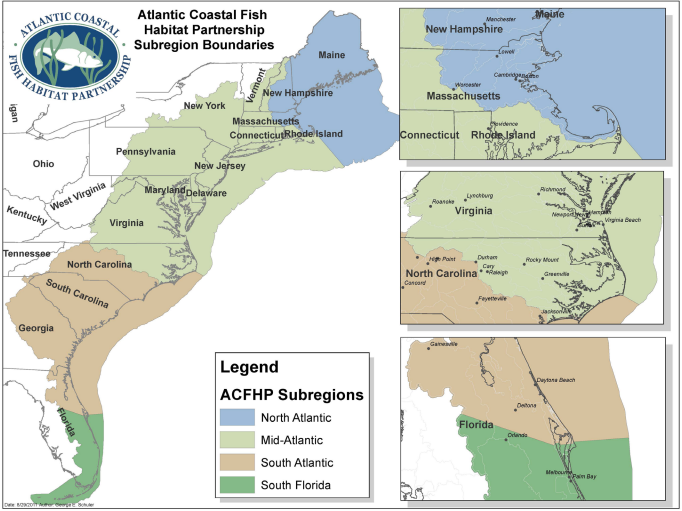 4
[Speaker Notes: ACFHP is designed to bring diverse groups together across the east coast (i.e.,) Resource Managers, Scientists, and Communications Professionals. 
Its extensive region includes the some of the most densely populated cities and major estuaries like the Chesapeake Bay and the New York Harbor.]
39 Partners:

Mid-Atlantic Fishery Management Council

RI Dept. of Environmental Management

New England Fishery Management Council

NH Fish and Game

Fly Fishers International

Houlton Band of Maliseet Indians

Ducks Unlimited

The Nature Conservancy
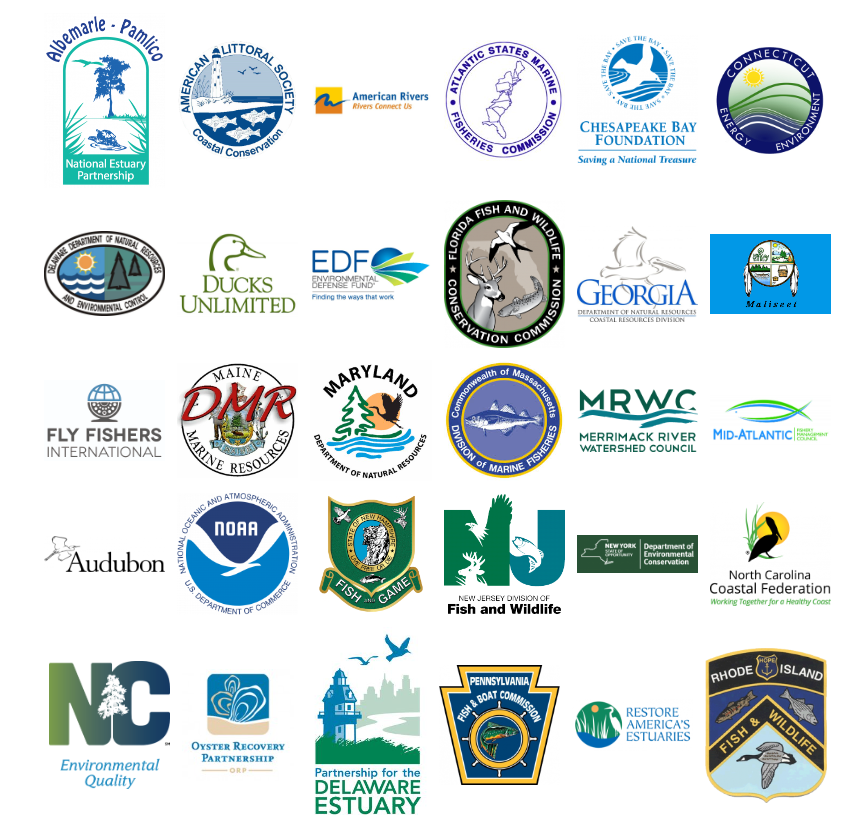 5
Financial & Administrative support provided by
 
Atlantic States Marine Fisheries Commission
Arlington, VA

U.S. Fish and Wildlife Service
Regional Office

National Fish Habitat Partnership
Summer 2023 Steering Committee Meeting:
John Heinz National Wildlife Refuge, Philadelphia, PA
6
[Speaker Notes: Steering committee is composed of members from agencies & organizations including New Hampshire Fish & Game, American Rivers, Rhode Island DEM, Mass. DMF, New York State DEC, New Jersey DEP, The Nature Conservancy, Mid-Atlantic FMC (chair), Chesapeake Bay Foundation (vice chair)… etc.]
Priority Habitats
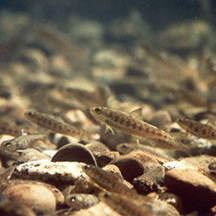 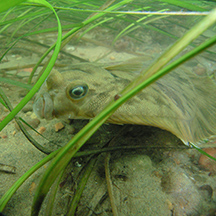 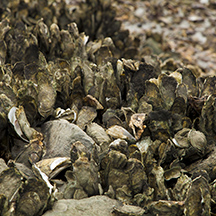 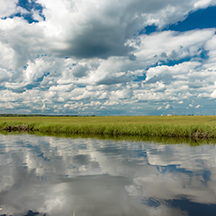 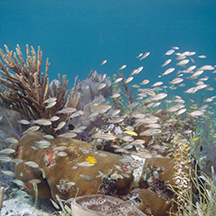 Tidal Vegetation
Riverine Bottom
Marine & Estuarine Shellfish Beds
Coral and Live/Hard Bottom
Submerged Aquatic Vegetation
Mid- and North Atlantic
7
ACFHP: Making the Connection
2025
[Speaker Notes: Tidal Vegetation is not considered a priority habitat in the North Atlantic sub-region]
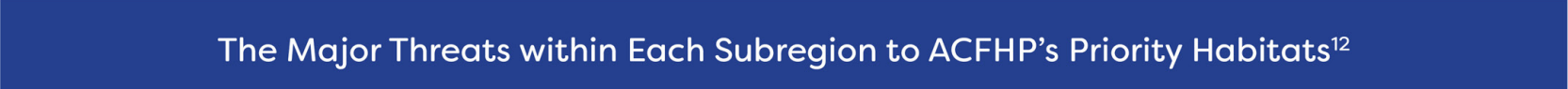 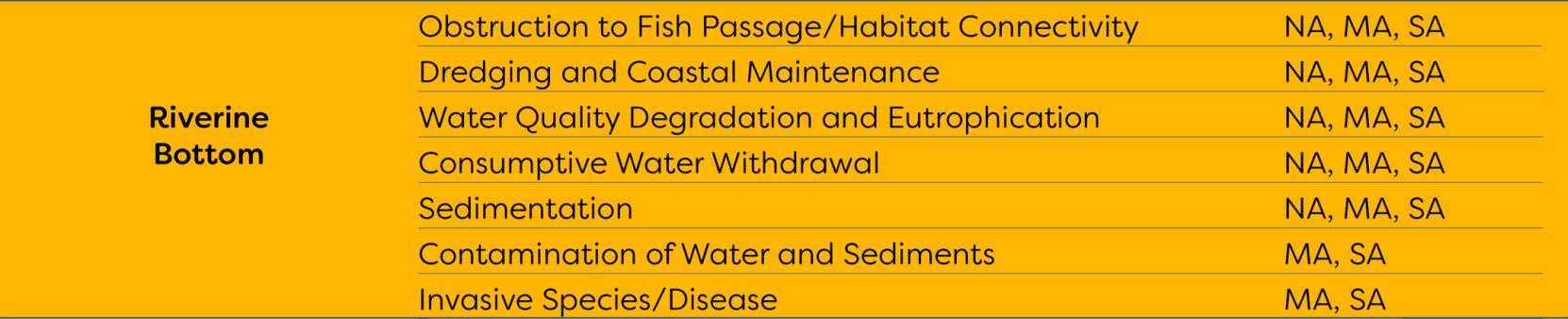 8
ACFHP: Making the Connection
2025
[Speaker Notes: Examples: Dams; hydropower facilities; hurricane and storm barriers; road crossings and culverts;]
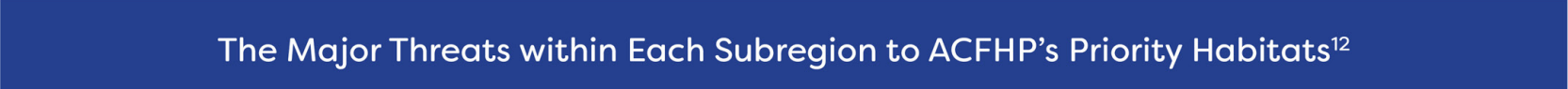 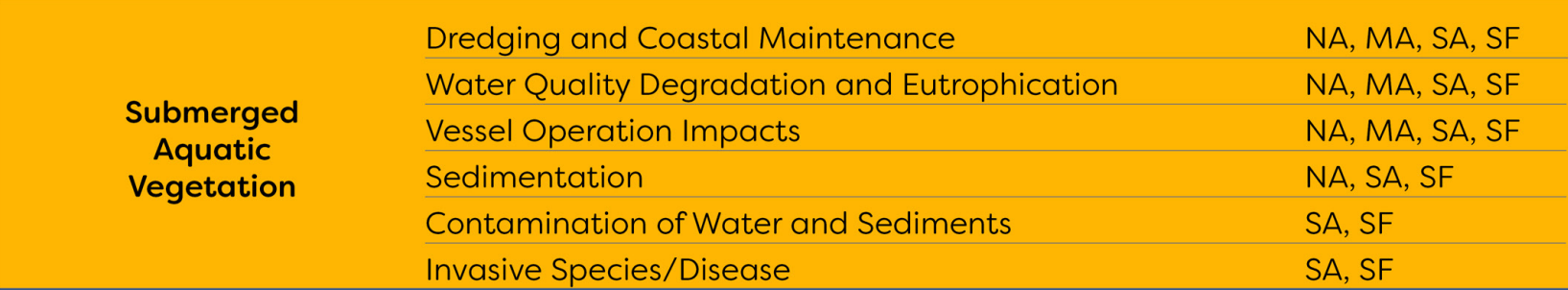 9
ACFHP: Making the Connection
2025
[Speaker Notes: Examples: Recreational and commercial vessels; prop scarring; anchoring; grounding; and discharge]
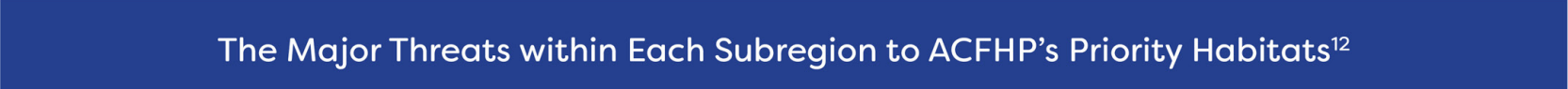 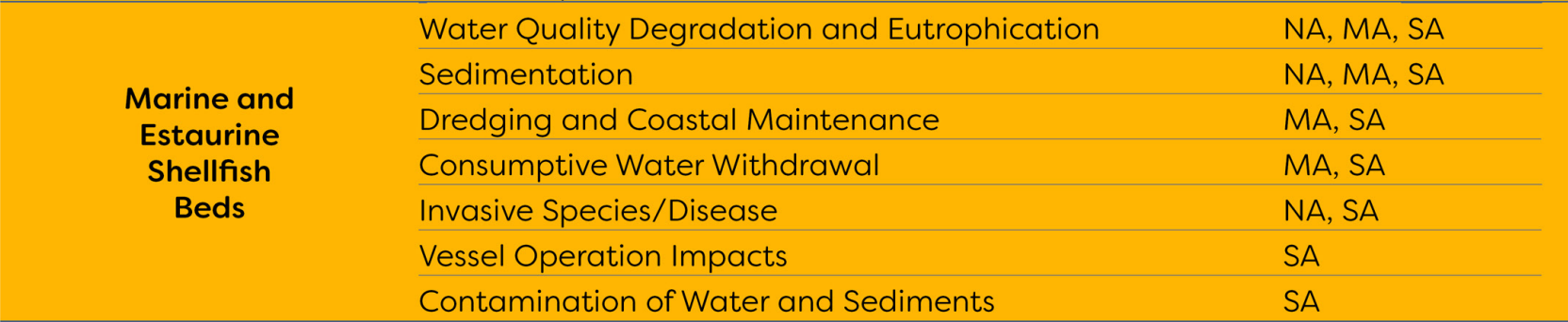 10
ACFHP: Making the Connection
2025
[Speaker Notes: Examples: Surface water and groundwater quality/quantity; point/non-point source pollution; nutrient loading; atmospheric deposition; and dissolved oxygen concerns]
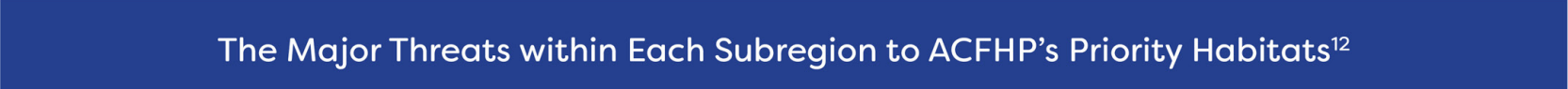 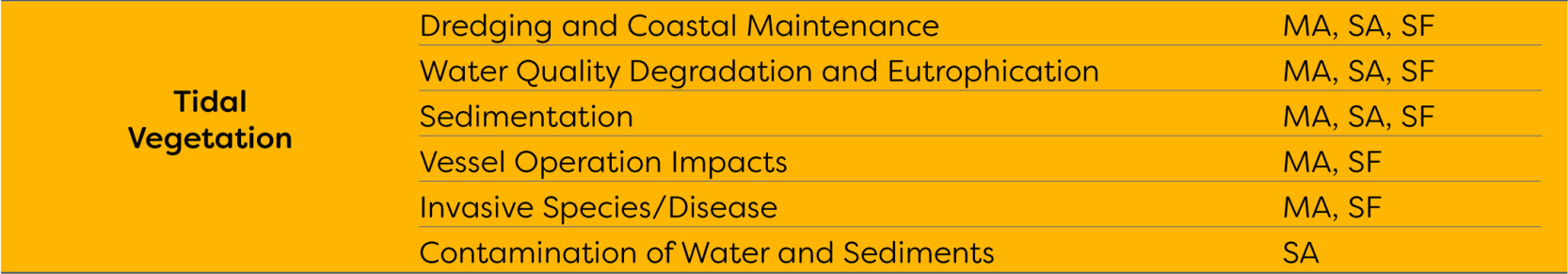 11
ACFHP: Making the Connection
2025
[Speaker Notes: Examples: Dredging; blasting; port expansion and maintenance; dredge spoil disposal; and beach maintenance (including beach fill, mining of sand, bulldozing, sand bypass, sand bags, and shoreline stabilization)]
Priority Habitats(Mid & North Atlantic)
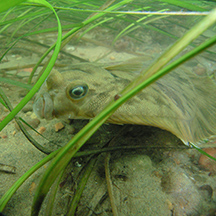 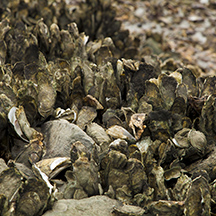 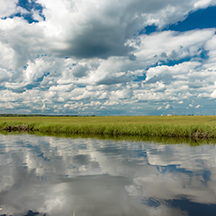 Tidal Vegetation
Riverine Bottom
Marine & Estuarine Shellfish Beds
Submerged Aquatic Vegetation
12
ACFHP: Making the Connection
2025
[Speaker Notes: These are the 4 Priority Habitats in the Mid- and North Atlantic subregions]
Conservation Strategies
Building Local and Regional Relationships
Coordinating Outreach Initiatives
Developing Science & Data Products
Funding On-the-Ground Habitat Restoration Projects
13
[Speaker Notes: Building relationships w partners: Collaborating with stakeholders, government agencies, NGOs, and local communities to implement conservation initiatives and address habitat threats collectively.
Outreach: Engaging in conferences, workshops, and outreach events to raise awareness about fish habitats and foster public involvement in conservation efforts. 
S&D: Conducting research, collecting data, and developing tools to better understand fish habitats and inform conservation decisions.
Supporting restoration efforts such as dam removals, oyster reef and living shoreline projects  construction, and improving water quality to promote healthy fish habitats.]
Science & Data
Fish Habitat Conservation Area Mapping and Prioritization Project (2020)
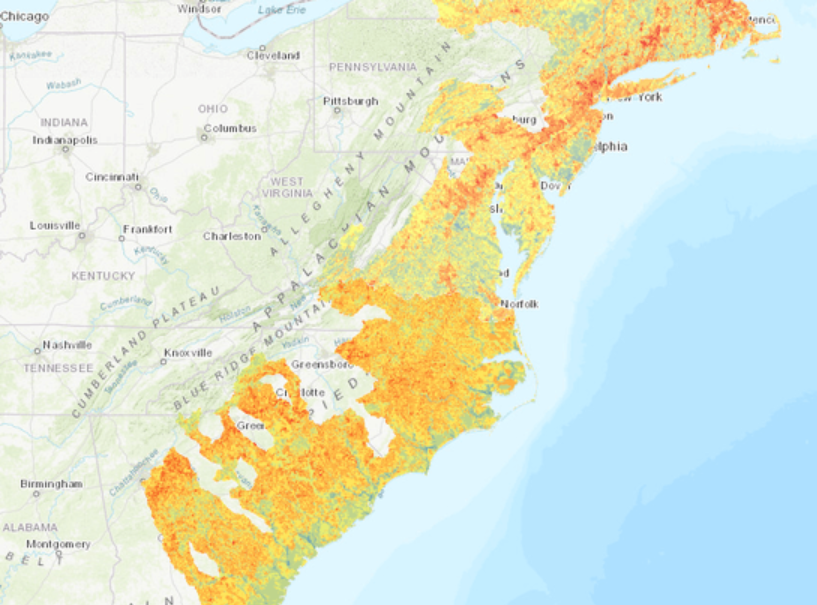 14
ACFHP: Making the Connection
2025
[Speaker Notes: Used in evaluation criteria when soliciting projects]
Science & Data
Species-Habitat Matrix
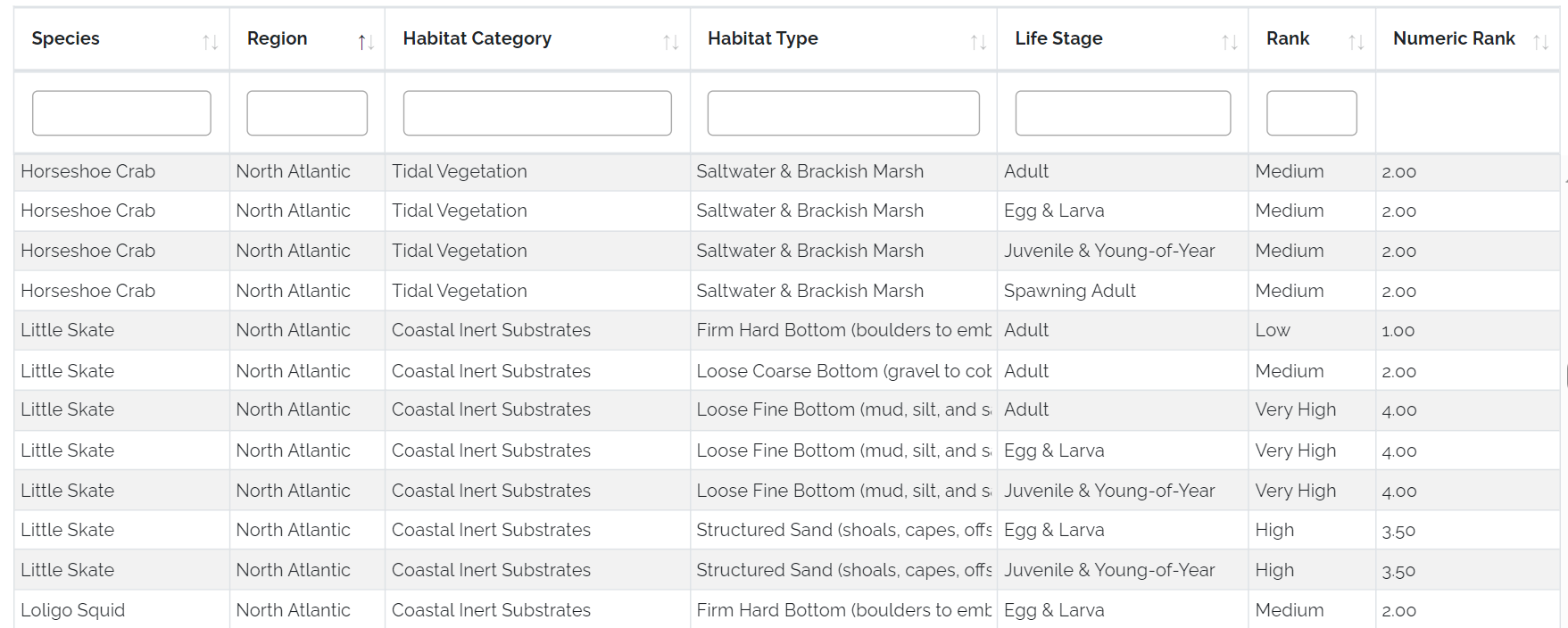 15
ACFHP: Making the Connection
2025
Project Endorsements
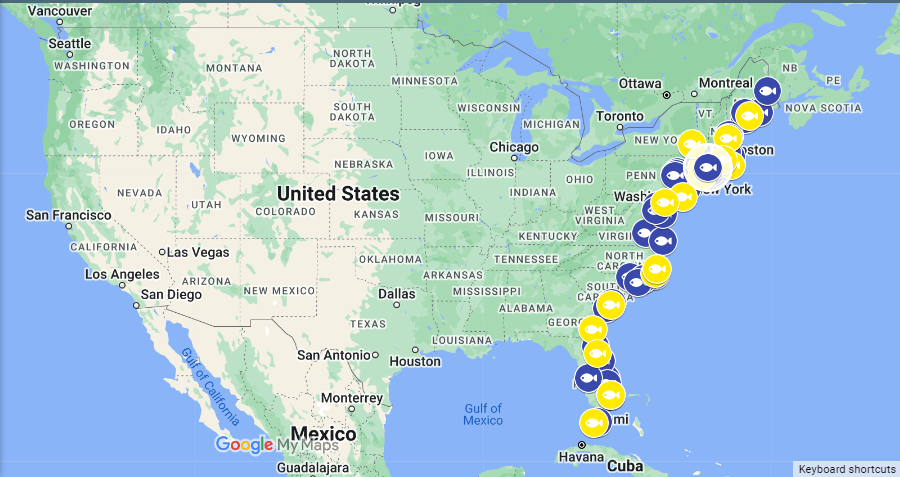 16
ACFHP: Making the Connection
2025
[Speaker Notes: In addition to funding on-the-ground restoration projects]
Melissa Laser Fish Habitat Conservation Award
Annual award celebrating outstanding fish habitat conservation efforts along the Atlantic coast

Honors the legacy of one of the founding ACFHP Steering Committee members, Dr. Melissa Laser of the Maine Department of Marine Resources. 

Engages a wider community of resource managers, volunteers, and scientists beyond ACFHP.
Scott Cuppett, New York State Dept. of Environmental Conservation (NYSDEC)
17
ACFHP: Making the Connection
2025
[Speaker Notes: Scott Cuppett: Program Manager at the NYSDEC’s Hudson River Estuary Program and Cornell University’s Water Resources Institute was honored in October 2024 for his visionary leadership in conserving Atlantic coastal and estuarine habitats, pioneering New York’s “Trees for Tribs” program, co-founding the Hudson River Watershed Alliance, and advancing fish passage restoration through dam removals and culvert enhancements.]
Regional Impact: Northeast
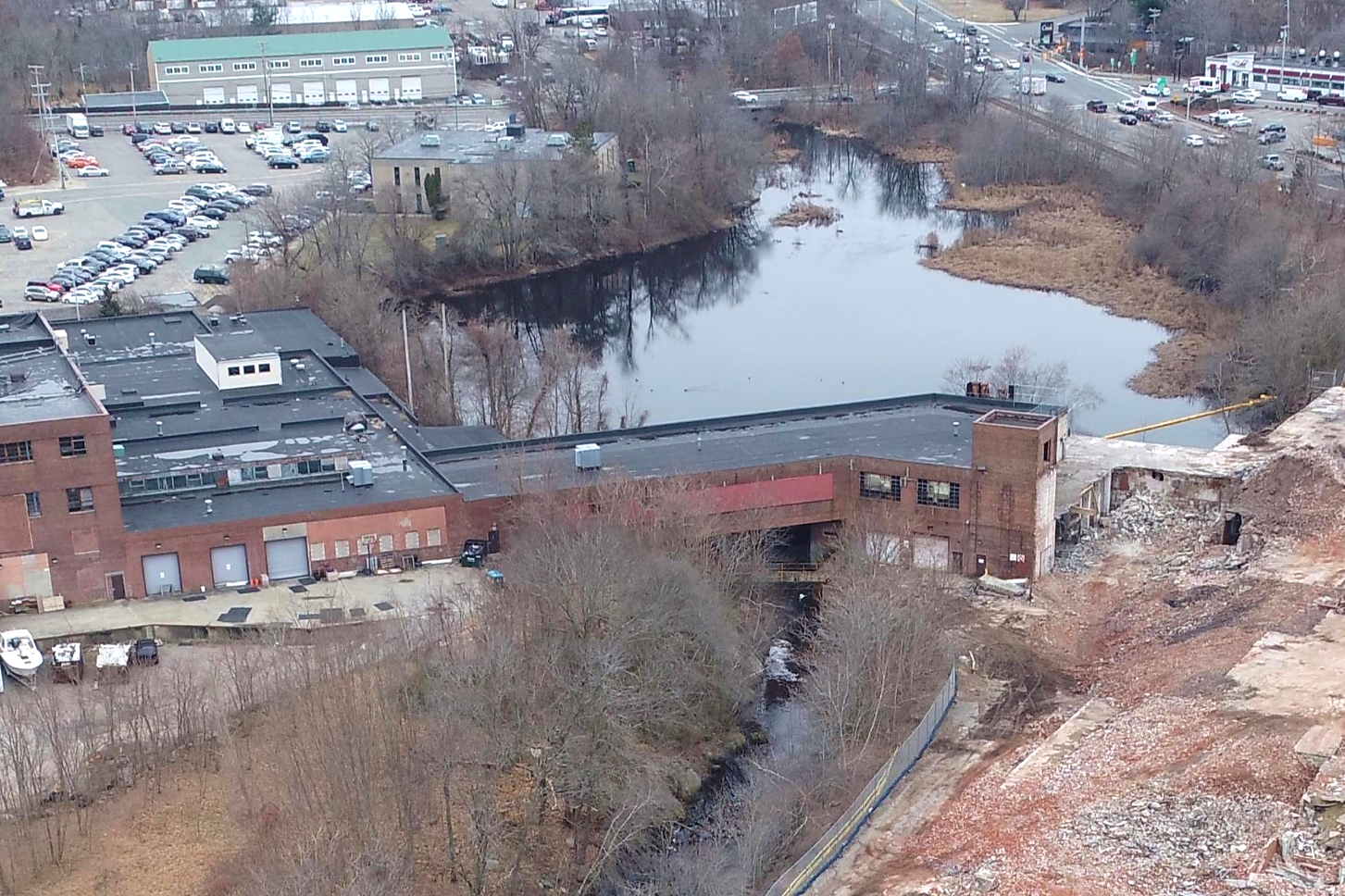 Armstrong Dam Removal

Monatiquot River, MA 

Led by Town of Braintree

Restored 36 miles of unimpeded upstream access to 180 acres of river herring spawning habitat

Completed Oct. 2023
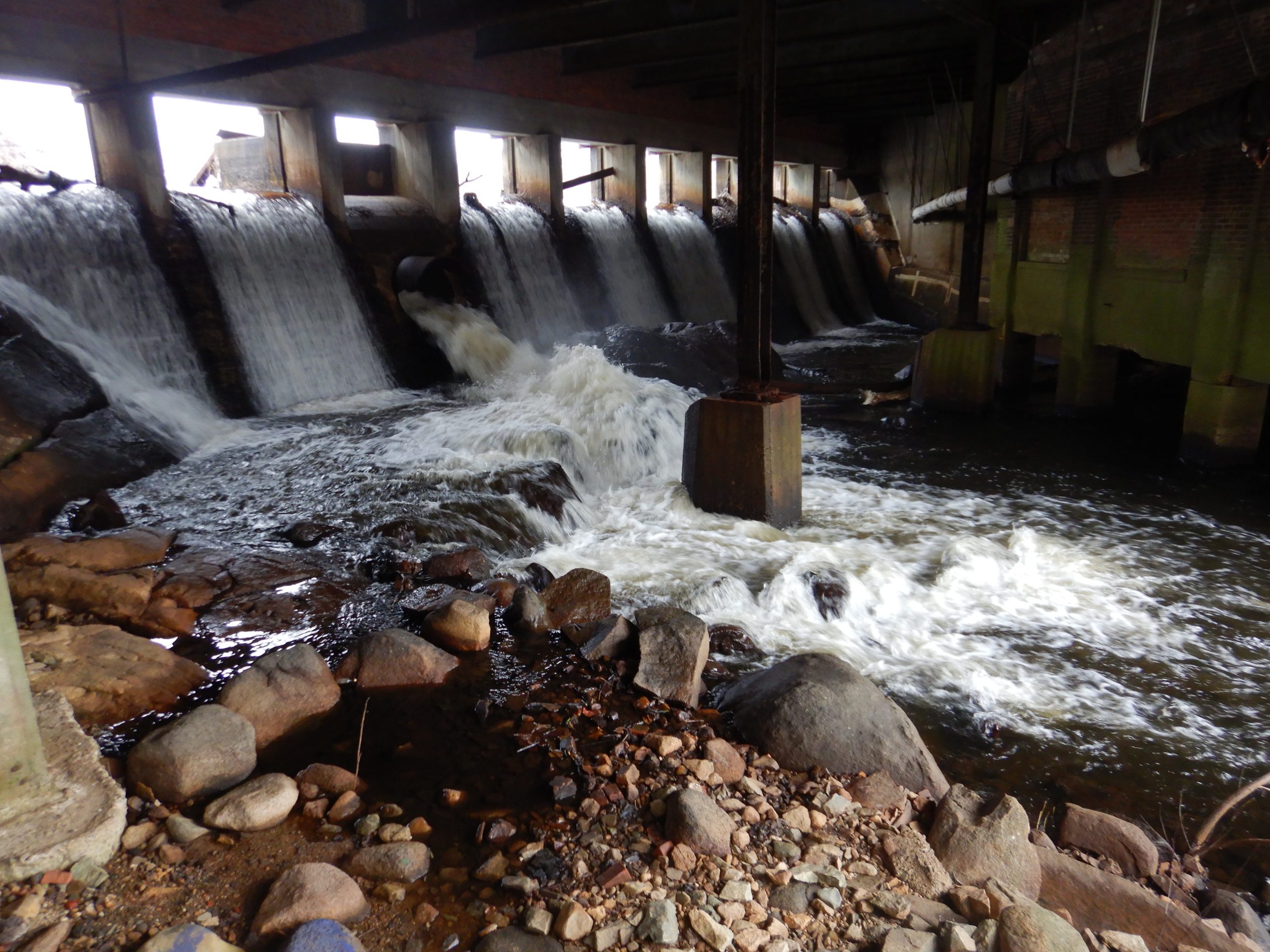 18
ACFHP: Making the Connection
2025
[Speaker Notes: Additional ACFHP-funded project led by Town of Braintree, MA: Ames Pond Dam Removal & Rock Falls Fishway
Completed:  May 2024]
Regional Impact: Northeast
Armstrong Dam Removal

Monatiquot River, MA 

Led by Town of Braintree

Restored 36 miles of unimpeded upstream access to 180 acres of river herring spawning habitat

Completed Oct. 2023
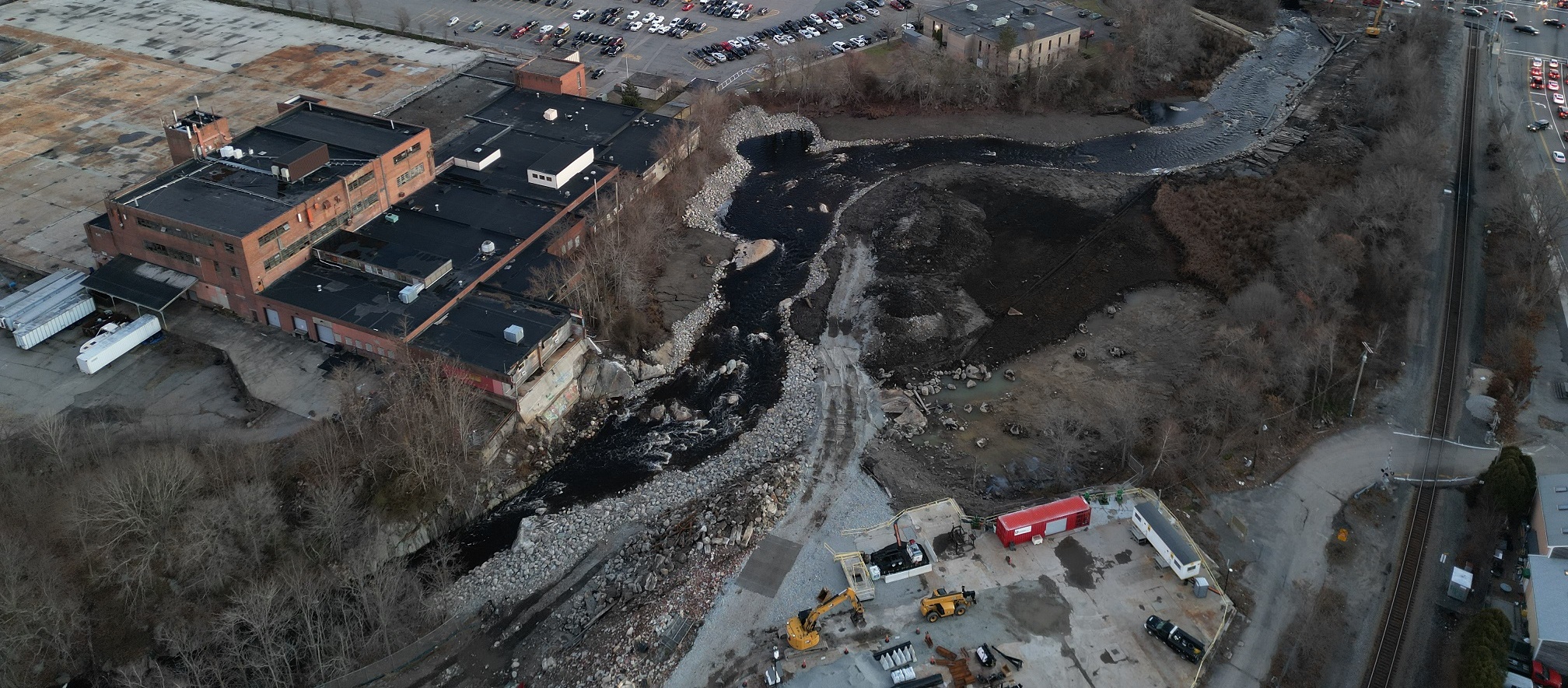 19
ACFHP: Making the Connection
2025
[Speaker Notes: Additional ACFHP-funded project led by Town of Braintree, MA: Ames Pond Dam Removal & Rock Falls Fishway
Completed:  May 2024]
Regional Impact: Northeast
Dana Dam Removal on the Norwalk River Watershed

Norwalk River, CT

Led by Save the Sound

Reconnected 6.5 upstream river miles, Restored 17 mile stretch of the Norwalk River to Long Island Sound. 

Completed Dec. 2023
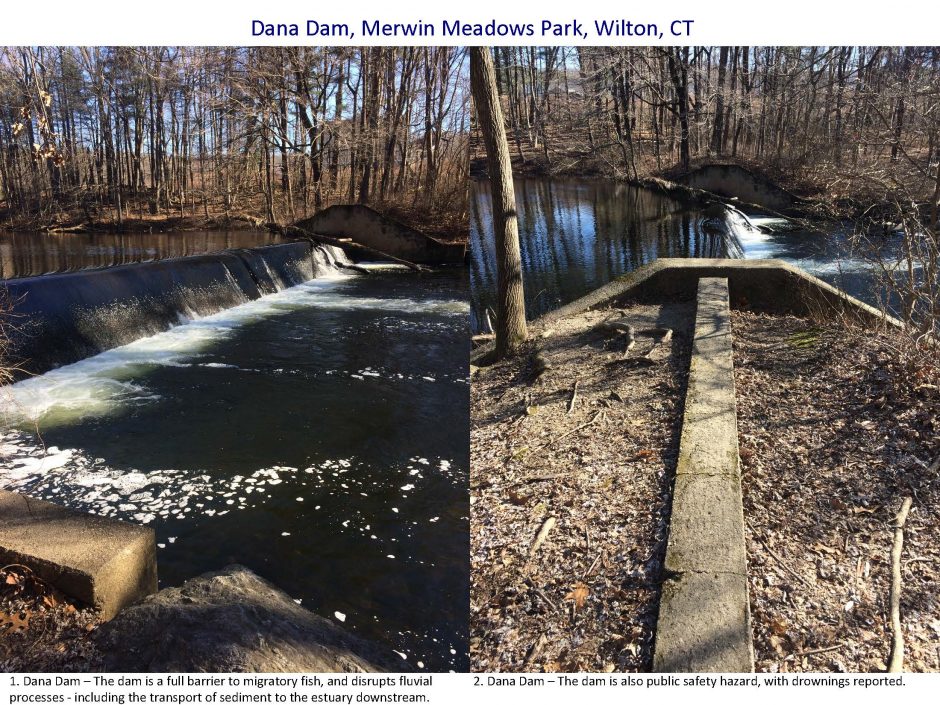 20
ACFHP: Making the Connection
2025
Regional Impact: Northeast
Dana Dam Removal on the Norwalk River Watershed

Norwalk River, CT

Led by Save the Sound

Reconnected 6.5 upstream river miles, Restored 17 mile stretch of the Norwalk River to Long Island Sound. 

Completed Dec. 2023
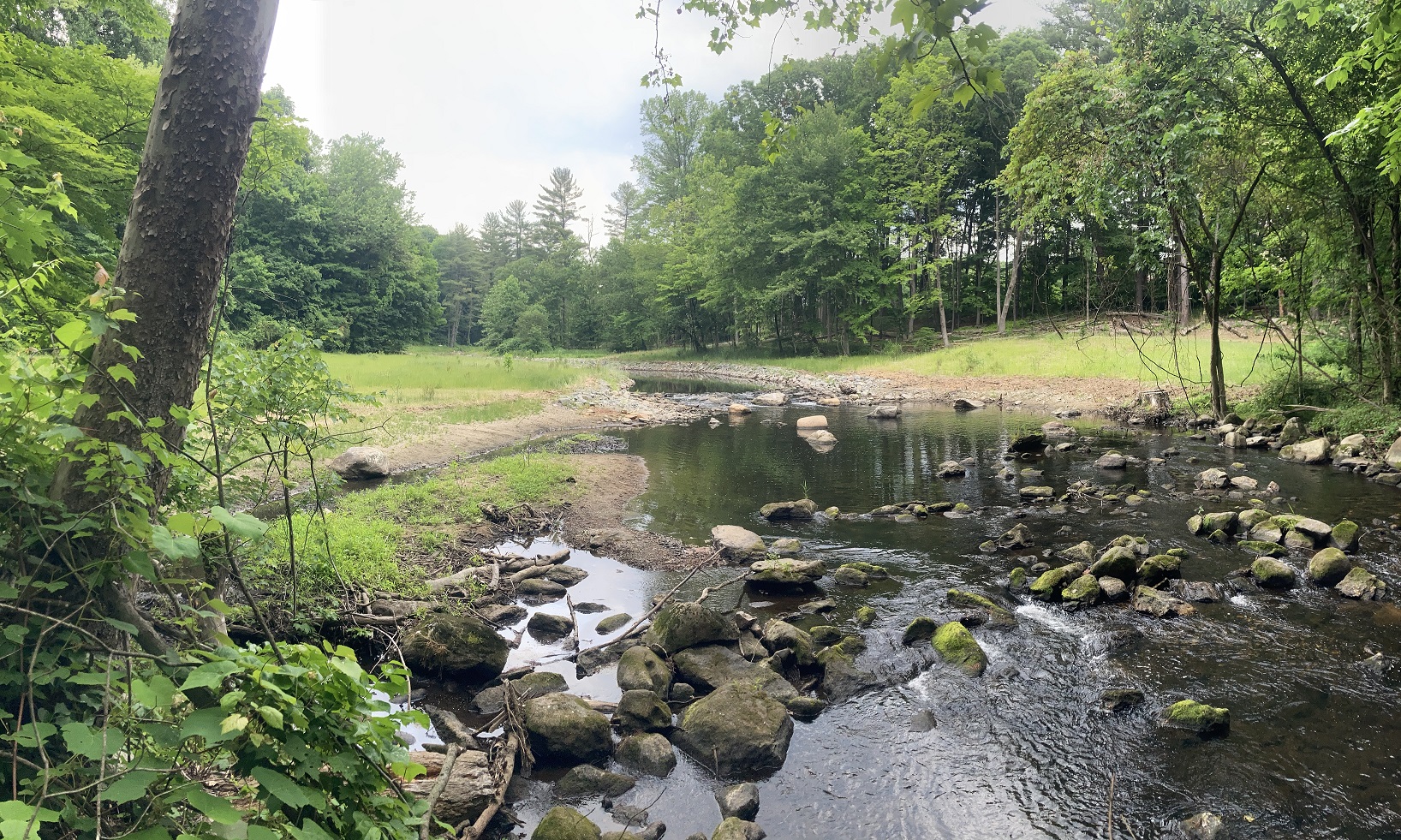 21
ACFHP: Making the Connection
2025
Regional Impact: Northeast
Great Meadows Salt Marsh Restoration

Stratford, CT

Led by Audubon Connecticut

Restored 39 acres of coastal salt marsh and other intertidal habitats. 155,000+ native plants planted. 

Completed Aug. 2022
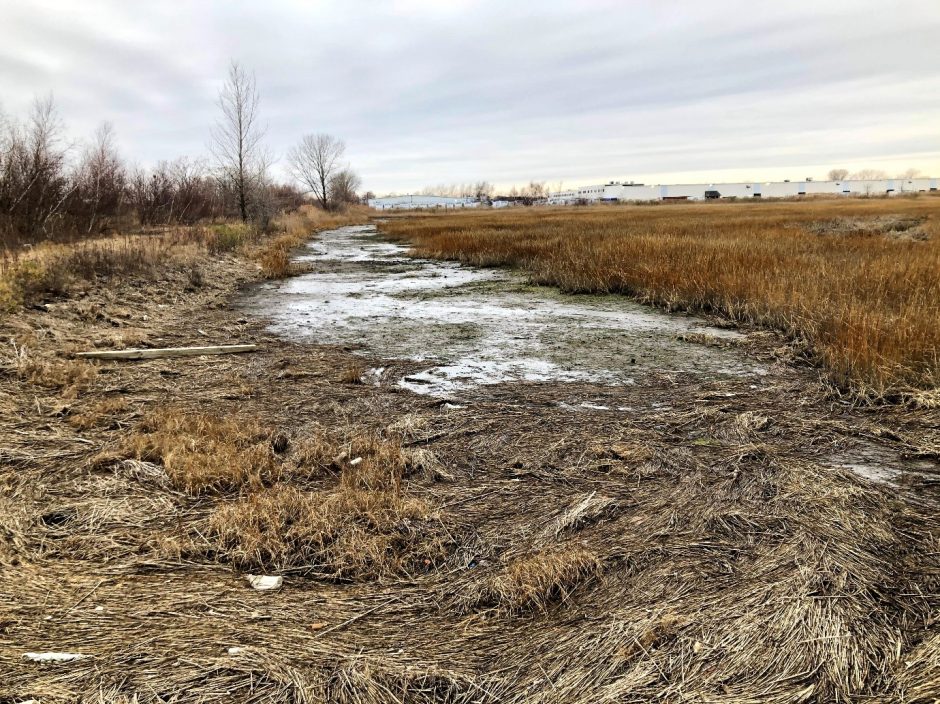 Audubon Connecticut
22
ACFHP: Making the Connection
2025
Regional Impact: Northeast
Great Meadows Salt Marsh Restoration

Stratford, CT

Led by Audubon Connecticut

Restored 39 acres of coastal salt marsh and other intertidal habitats. 155,000+ native plants planted. 

Completed Aug. 2022
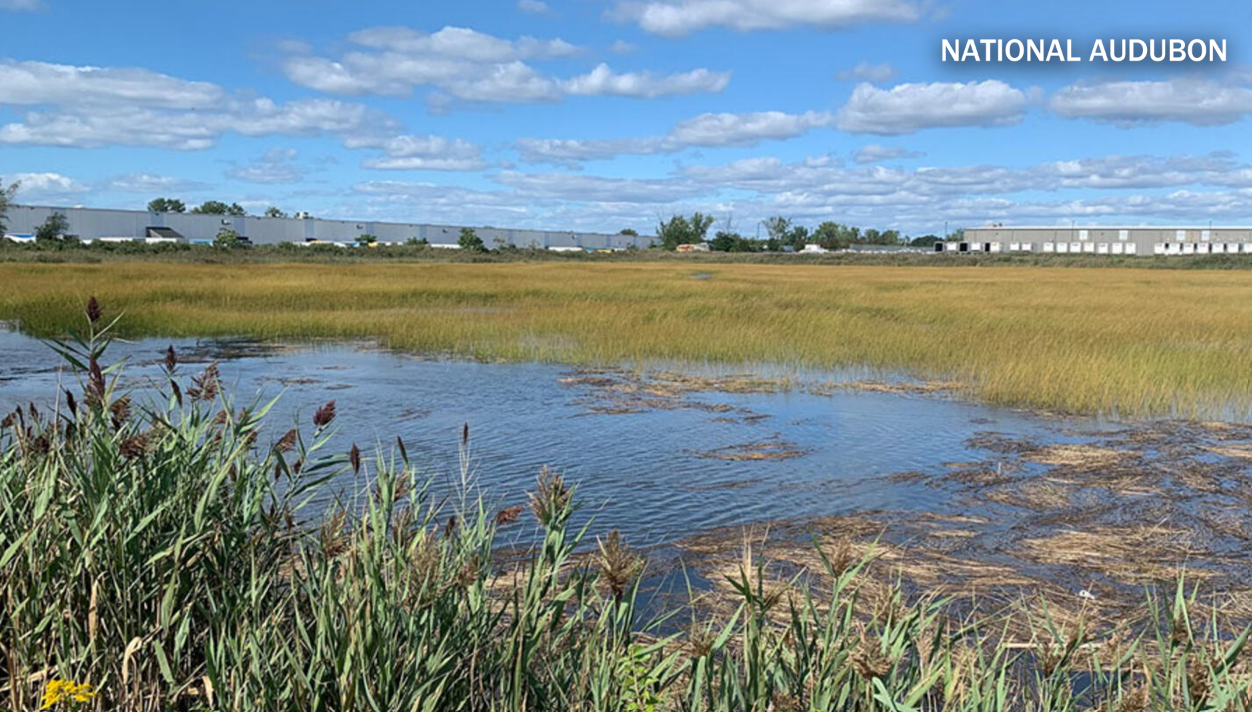 23
ACFHP: Making the Connection
2025
Regional Impact: Northeast
Baskahegan Lake and Crooked Brook Flowage Fish Passage

Danforth, ME 

Led by Atlantic Salmon Federation

Restored access to 8,960 acres and 137 miles of stream habitat for alewives and other diadromous fish species.

Completed Sep. 2024
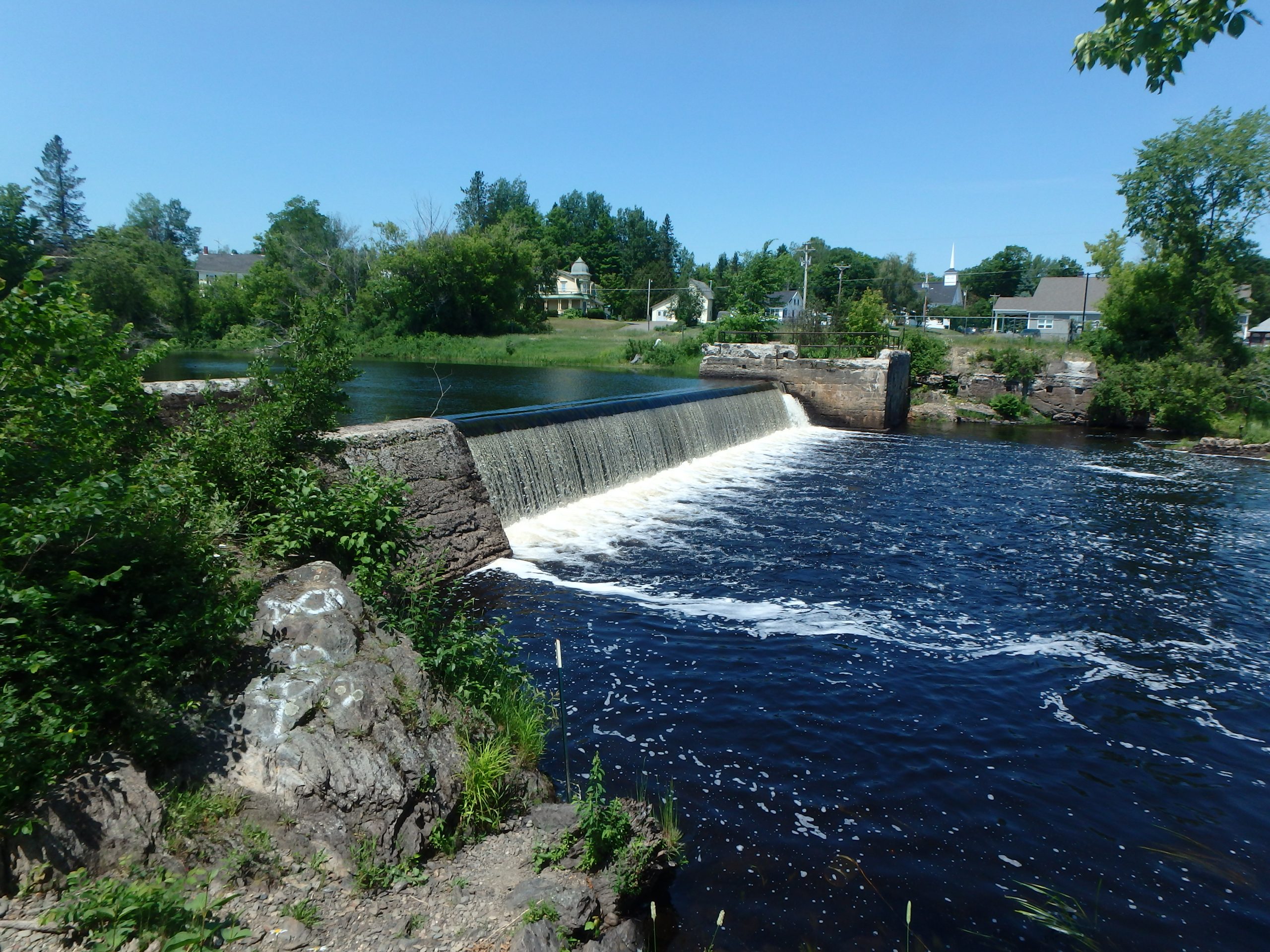 24
ACFHP: Making the Connection
2025
[Speaker Notes: The project involved building a pool and weir fishway.]
Regional Impact: Northeast
Baskahegan Lake and Crooked Brook Flowage Fish Passage

Danforth, ME 

Led by Atlantic Salmon Federation

Restored access to 8,960 acres and 137 miles of stream habitat for alewives and other diadromous fish species.

Completed Sep. 2024
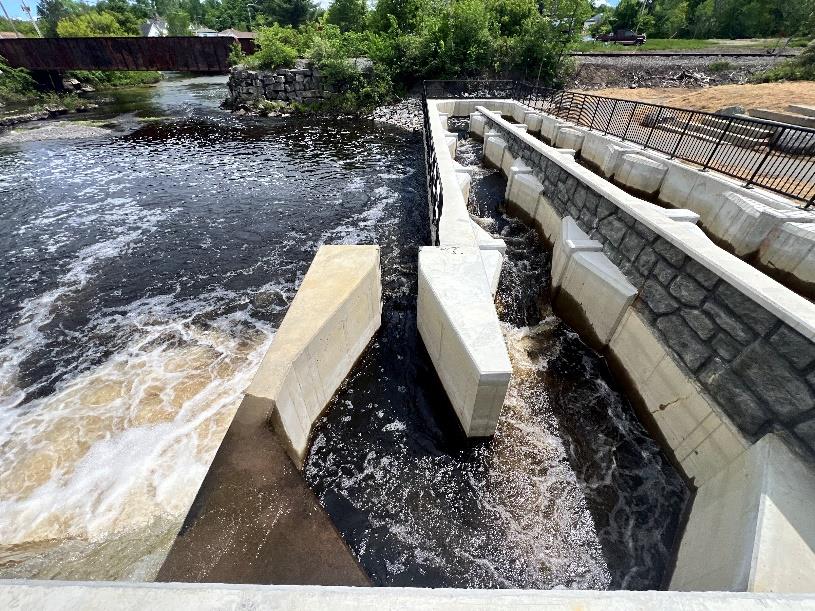 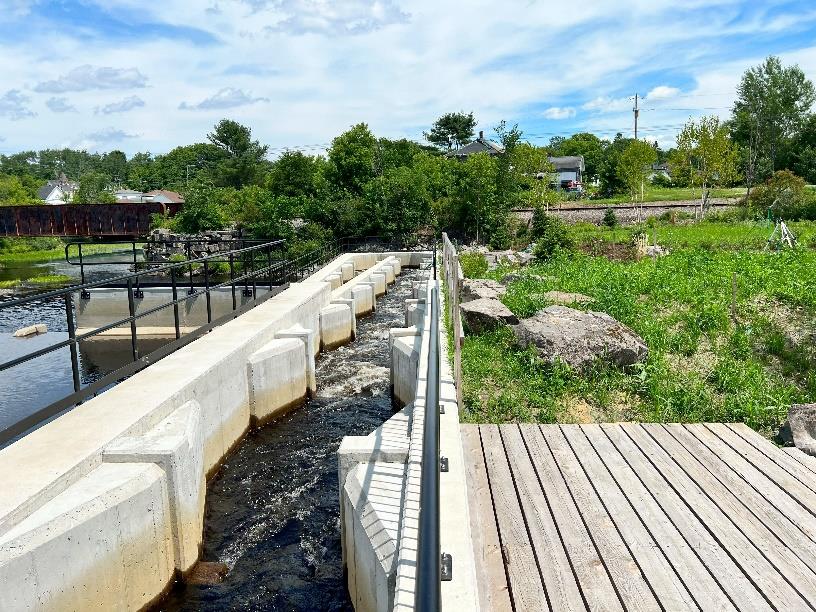 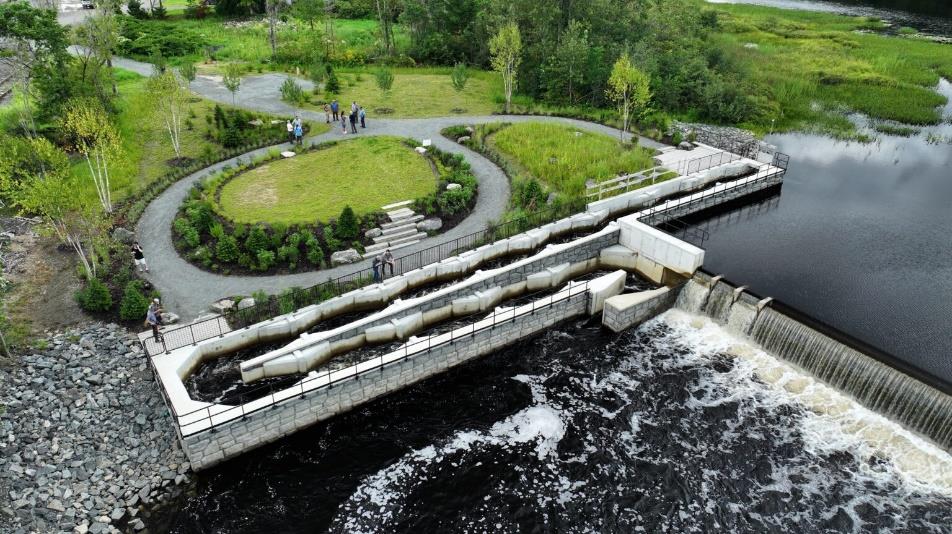 25
ACFHP: Making the Connection
2025
[Speaker Notes: The project involved building a pool and weir fishway.]
Summary
Conservation Excellence Award
On-the-Ground Restoration
Outreach & Engagement
Science & Data
Project
Endorsement
[Speaker Notes: Future goals and strategies: 
Continue to align goals with partners and adapt to emerging challenges like climate change. 
Expand focus on under-resourced communities.]
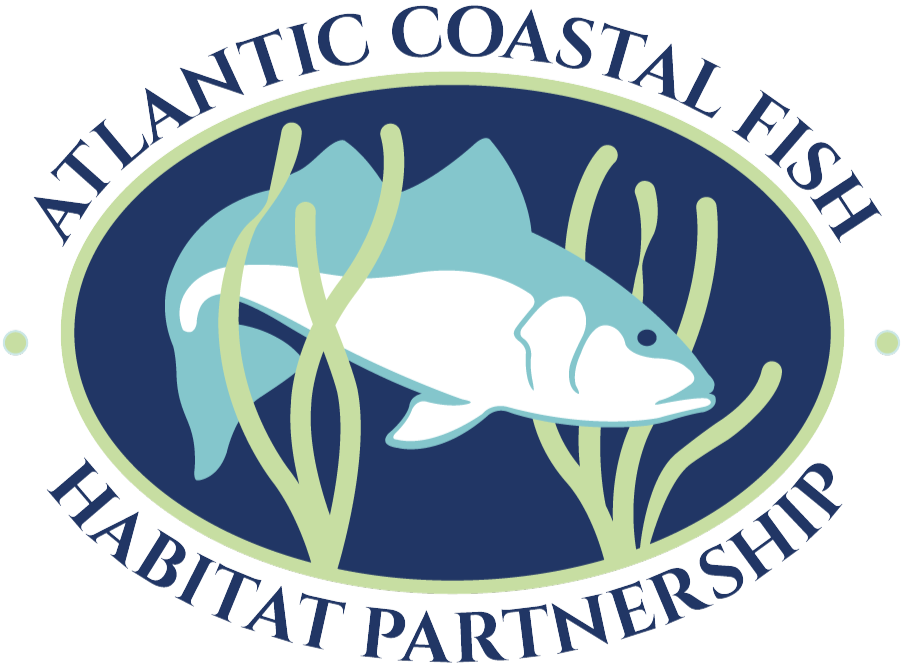 MAKING THE CONNECTIONATLANTICFISHHABITAT.ORG
From the headwaters to the continental shelf 

Among state, federal, tribal, and non-governmental organizations

Between people and fish habitat
27
Acknowledgements
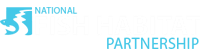 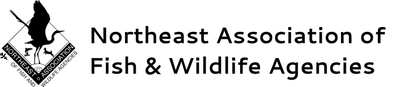 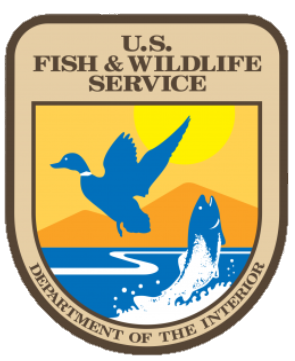 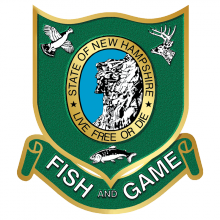 AND ALL OF 
OUR PARTNERS!
28
ACFHP: Making the Connection
2025
THANK YOU!
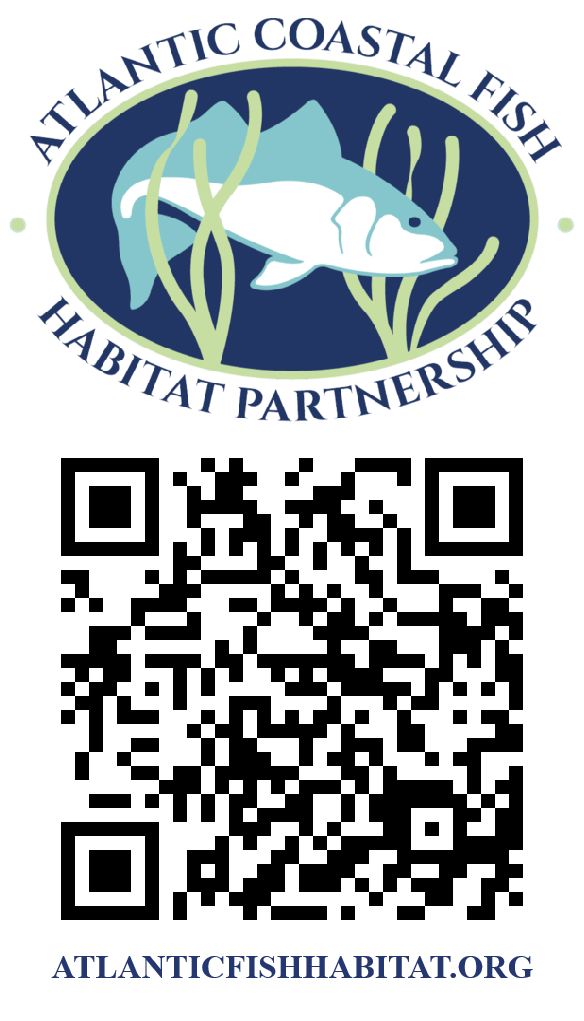 Robert Atwood
New Hampshire Fish & Game Department
Robert.Atwood@wildlife.nh.gov
29
ACFHP: Making the Connection
2025